A National County-Level Long Distance Travel Model
#TRBAppCon 
@Alliance_Trans
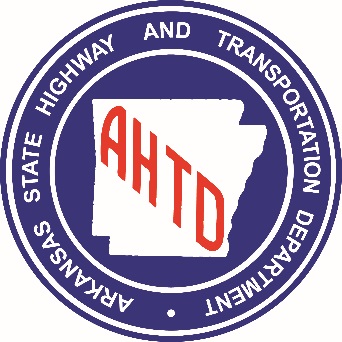 Mike Chaney, AICP
Tian Huang, PE, AICP, PTOE
Binbin Chen, AICP
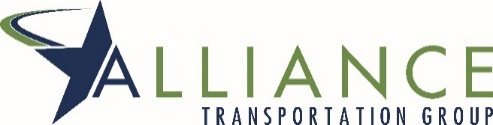 15th TRB National Transportation Planning Applications Conference
May 19, 2015
[Speaker Notes: Target 15min
Good morning. Today I’d like to share with you how we went about forecasting ridership for a proposed passenger rail line in AR. 

I have to mention that while I help design the effort, my colleges, Tian and Binbin did most of the work. And Tian is in the audience today.  If you ask some difficult questions we can make her come up. 

I provided the twitter tags if anyone wants to post a picture of me.  Hint hint.]
Project Background
Feasibility of extending the South Central High Speed Rail Corridor from Little Rock to Memphis, and improving the passenger rail corridor between Little Rock and Texarkana 
Alternatives
Two possible routes
Two levels of service (operating speed) alternatives
79 mph 
110 mph
[Speaker Notes: First a little background]
Project Location
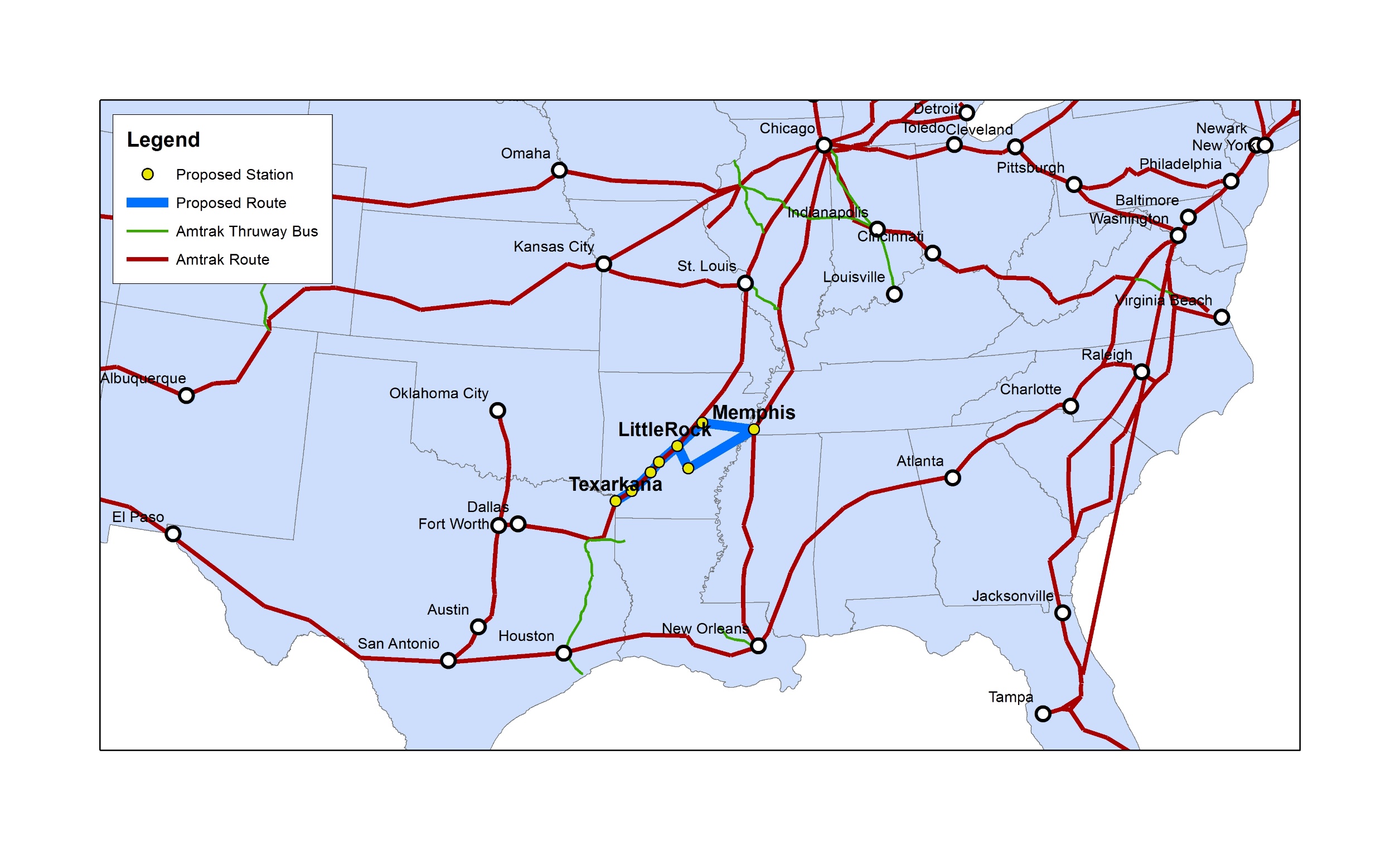 Team
Arkansas State Highway and Transportation Department (AHTD)
FRA grant
Alliance Transportation Group
[Speaker Notes: Created for Arkansas state highway and transportation dept.]
Existing Tools
FRA CONNECT Model
MSA to MSA 
TSAM by Virginia Tech
Four step model, at county level
Auto, commercial air, passenger rail
Texas Statewide Model (SAM)
5 state version
Arkansas Statewide Model (AR TDM)
Auto, Urban rail & bus, Freight (rail, truck, water, air)
[Speaker Notes: Unclear is TSAM is maintained 
SAM 2.5 is slow]
Future Tools
FHWA on-going efforts to model long distance travel
A National Model System to Forecast Long Distance Passenger Travel 
Trips over 50 miles made by auto, air, rail or bus
AASHTO – National Travel Demand Forecasting Model 
Phase I final scope - NCHRP report 8-36-70
[Speaker Notes: large team are working on the FHWA
produced scope for National model]
Why Build a National County-Level Long Distance Model
No readily available tool 
Data sources typically national 
A national model allows for the evaluation of alternative corridors 
It is reusable/transferable with little modification
[Speaker Notes: Thank you to AHTD for trusting us to build the model
Can be used for HSR or AMTRAK expansion]
Challenges in Building the Model
Long distance travel survey data
National datasets:
1995 ATS
2001 NHTS
2009 NHTS
Networks
AMTRAK network 
Air network 
Intercity bus network
Schedule
[Speaker Notes: 1995 last comprehensive long distance survey – so be sure to provide feedback on the surveys we have left when they ask]
Model Overview
Trip is defined as trips over 100 miles, travels within the lower 48 states
Zones: 3,076 counties in the lower 48 continental states of the US
Networks:
Highway network
Multimodal Transitnetworks
Air
AMTRAK
Intercity bus
Potential rail routes
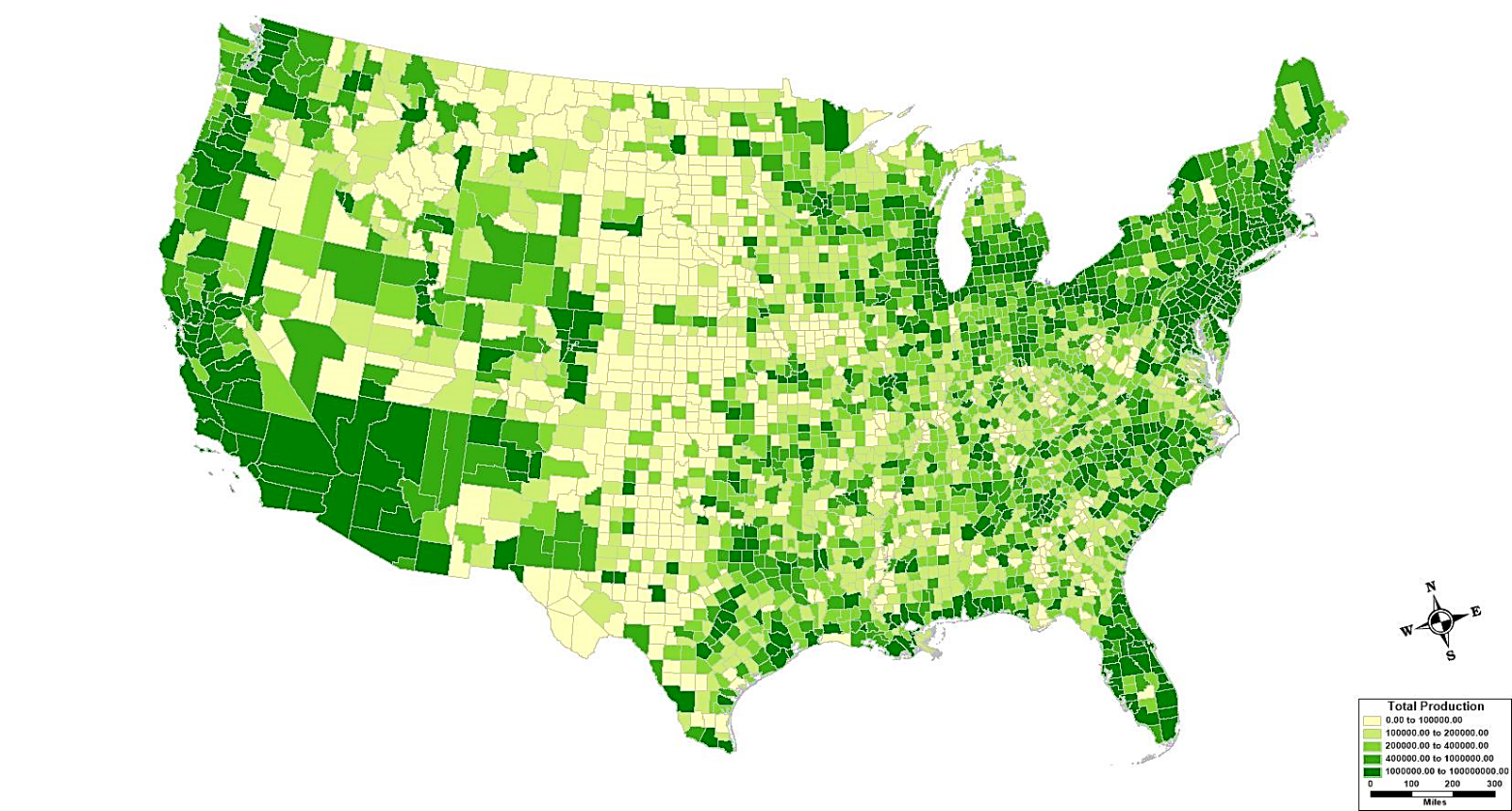 [Speaker Notes: Runs in 40 minutes - fast]
Model Overview – Flow Chart
[Speaker Notes: Just basics on this slide
1995 ATS are used to estimate trip generation, party size model and the average trip lengths for trip distribution

The CTPP is used for obtaining the household distribution because the CEDDS does not have population by hhsize and hhincome.

Maintain trips by party size, income and purpose from trip generation to model choice 

And then assign to network to get routing]
Model Overview –Trip Generation
Trip purpose:
Business
Non-business 
Trip rates:
Data source: 1995 ATS
By party size, household size, household income, and area type
10.1 long distance person round trips per household annually
22.8% business trips, 77.2% non-business trips
[Speaker Notes: The high income group averages 23 annual round trips per HH.  17 non-buss and 6 buss]
Model Overview – Party Size
Party Size Model:
Estimated from 1995 ATS for each trip purpose
Binary choice between travel alone or travel in group
Applied during trip generation
[Speaker Notes: Party size important to mode choice.]
Model Overview – Trip Distribution
Gravity model
Impedance = Distance
Average trip length (miles)
[Speaker Notes: For most of the long distance trips, urban congestion (auto travel time) is not a major consideration for trip distribution; 
There is no reported travel time from the 1995 ATS, and different mode will have different time, and for long distance trips, people potentially make multiple stops along the way, and we cannot fully account for the cost and time associated with those stops for trip distribution; so the best information we have is the OD distance from the ATS (even the distance was not fully accurate in the ATS data). Intuitively, for long distance trips, people tend to choose destination based on their budget to decide how far to go. 

In short, we do not have good data to derive average travel time. Distance is a reasonable choice based on available data.]
Model Overview – Mode Choice
Alternatives: 
Auto
Intercity rail
Intercity bus 
High speed rail
Air 
Level of service variables
In-vehicle time 
Out-of-vehicle time 
Cost
[Speaker Notes: We developed target mode shares from ATS by income, party size, and purpose.
The major coefficients include ivtt, ovtt, cost, constant (arrival/departure delay, reliability were essentially part of the constants that we separated out). 
Party size gets reflected by the reduced cost for auto modes and drive access/egress cost.
The ivtt coefficients are loosely based on the one study that summarize various long distance mode choice model coefficients.
Ovtt we used a ratio of 2 on the ivtt coefficients; cost is based on USDOT VOT guideline and to be largely consistent with the income grouping.
And we asserted the constants.]
Validation Data
AMTRAK ridership
AMTRAK provided ridership relevant to the study corridor
AMTRAK fiscal year report
Air ridership
FAA domestic T-100 segment data
Comparison are made for:
System total
By route
By airport
[Speaker Notes: Stop to stop ridership
Station on/off for key routes]
Model Validation – Air and AMTRAK
Model Validation – AMTRAK
[Speaker Notes: For the 9 AMTRAK routes that are listed in the presentation, 
The R-squared is 0.96, correlation is 0.98.

Correlation – is a measure of the linear correlation (dependence) between two variables X and Y
R-squared - is a number that indicates how well data fit a statistical model – sometimes simply a line or curve. It provides a measure of how well observed outcomes are replicated by the model, as the proportion of total variation of outcomes explained by the model]
Model Validation – Key Airports
[Speaker Notes: For the 19 airports/region that are listed in the presentation,
The R-squared is 0.95, correlation is 0.97.]
Project Status
Stayed on Schedule
Submitted Ridership to FRA
Service Development Plan
Alternative Analysis 
Highway Impacts
Works with Statewide Model
Designed to work Arkansas Statewide Model
Arkansas statewide model passenger trip purposes:
Short trip: less than 100 miles
Long distance trips: 100 miles or above, separated by business/non-business trips
[Speaker Notes: Can model commuter trips with AR TDM and add intercity trips from long distance model]
Take Away
Easily transferable
Validated to AMTRAK ridership
Potential Enhancements:
Refine model when newer survey data is available
Add special generators for tourist oriented areas
Expand intercity bus network
Backcast to 1995
[Speaker Notes: Michigan and Ohio have long distance travel surveys or validate to airsage data]
Thank you
#TRBAppCon 
@Chaney_TX 
@Alliance_Trans
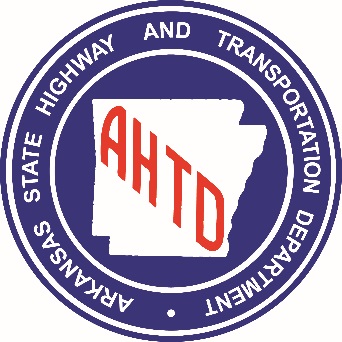 Mike Chaney
MChaney@emailATG.com
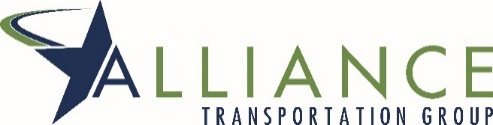